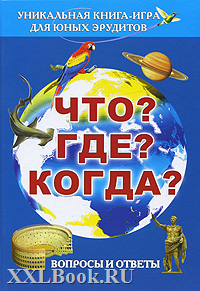 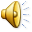 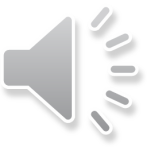 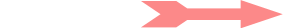 х
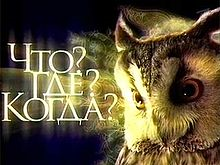 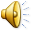 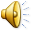 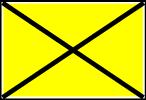 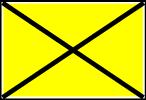 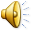 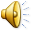 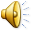 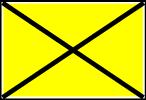 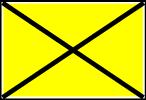 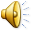 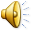 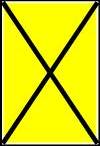 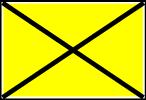 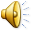 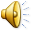 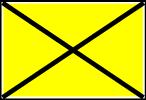 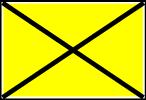 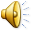 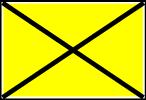 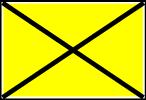 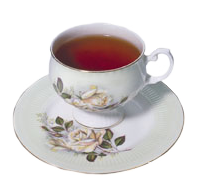 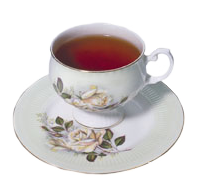 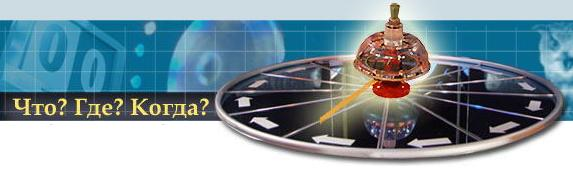 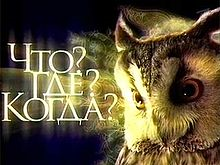 Вопрос :
Последствия одной генеральной уборки 
мы можем периодически наблюдать до сих пор, 
правда, в основном по телевизору. О чем идет речь?
Ответ:
после расчистки скотного двора Авгия и победы 
над ним Геракл принес жертвы Олимпийским
богам и учредил Олимпийские игры
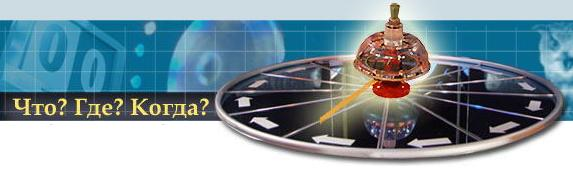 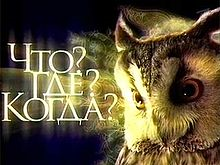 Вопрос :
Используя один из нетрадиционных способов диагностики в медицине,
иридодиагностику, врачи по глазам пациента узнают о его болезнях. 
Как этот способ связан с греческой мифологией?
Иридодиагностика исследует радужку глаза. 
Иридой звали греческую богиню радуги
Ответ:
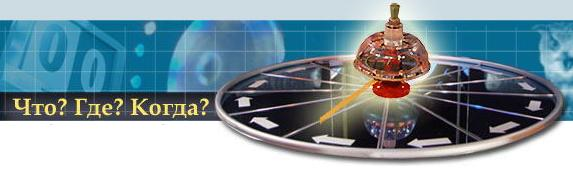 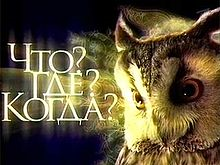 Вопрос :
Этот легкий западный ветер дал название 
одному из любимых многими лакомств. 
Какому?
Зефир- западный ветер в греческой мифологии
Ответ:
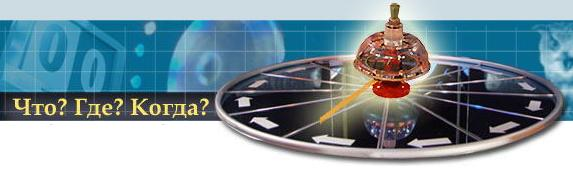 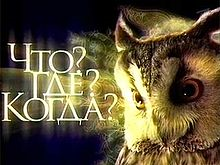 Вопрос :
В гибели этого зверя виноват не только стрелявший, 
сколько тот, кто спровоцировал этот выстрел. 
А оказалось,  что он  только хотел «пошутить»
Ответ:
У героя повести А.С. Пушкина «Дубровский» Троекурова 
«лучшей шуткой» считалось втолкнуть нового гостя в 
комнату с привязанным медведем. Дефорж-Дубровский нерастерялся и выстрелил в зверя
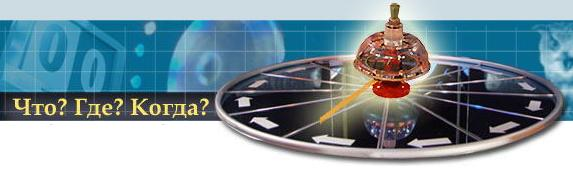 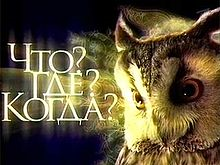 Черный ящик
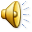 Вопрос:
Здесь находится то, за что одному человеку пришлосьтерпеть насмешки, страдать, рисковать своей душой, 
лететь в столицу, хотя потом оказалось ,что он мог этого 
и не делать
Ответ:
Кузнец Вакула летал за ними в Петербург, к царице, 
верхом на черте. Оказалосьже, что Оксана готова выйти за него замуж 
«и без черевичек»
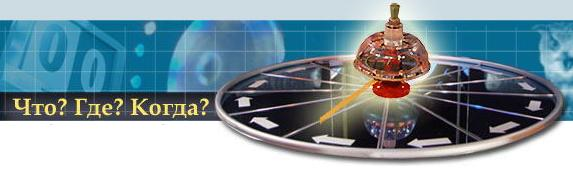 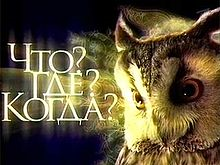 Вопрос:
Это стихотворение немецкого поэта о 
разлученных навсегда влюбленных врусском переводе приобрело совсем 
иной смысл. Почему?
Ответ:
В стихотворении Ю. М. Лермонтова 
«На севере диком…» те же образы, что и 
в стихотворении Гейне «Сосна». 
Но в немецком языке слово 
«сосна»-мужского  рода
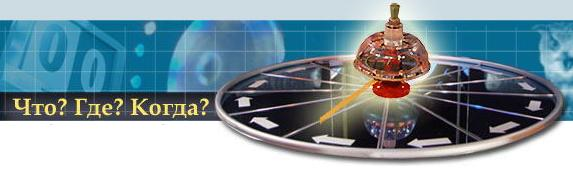 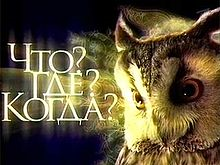 Вопрос:
Самую знаменитую работу этого мастера 
(у которого, кстати, были проблемысо зрением) мы вряд ли могли бы разглядеть.
 А ведь она прославила его навесь мир, хоть и не сохранила имени
Ответ:
Герой сказа Н. С. Лескова косой Левшаподковал блоху
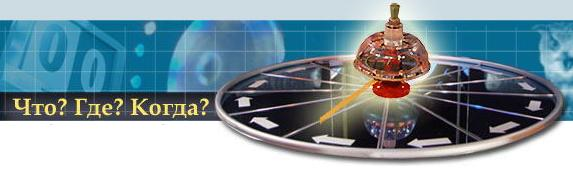 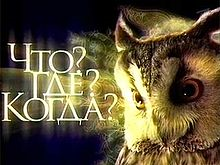 Вопрос:
Этот герой, как и большинство из нас, боялся зубных врачей. Надо былосразу обращаться к дантисту, а не заниматься самолечением. Впрочем, втаком случае не было бы рассказа, название которого стало синонимомзабывчивости
Ответ:
Рассказ А. П. Чехова «Лошадиная фамилия». 
Герой-отставной генерал-майор Булдеев
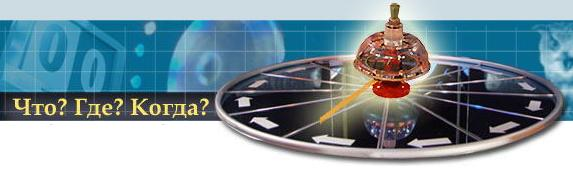 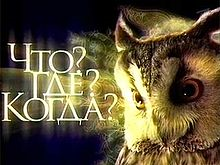 Черный ящик
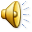 Вопрос:
Что нужно сделать с этим ножом, чтобы освободить 
свободного человека? Правда при этом ему станет 
трудно передвигаться
Ответ:
Том Сойер, для того чтобы освободить негра Джима, 
собирался сделать из ножа пилу, хотя настоящаяпила имелась, и отпилить Джиму ногу, чтобы избавить 
его от цепи. Правда, Джим и так уже был 
свободным человеком
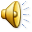 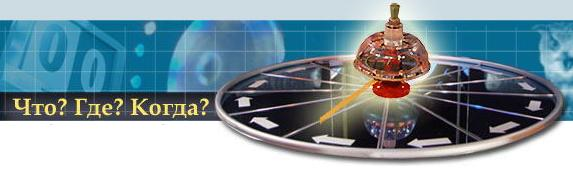 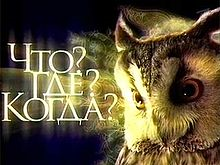 Вопрос:
Этого человека совсем не радовало прозвище «Принц Уэльский.» 
Что он должен был сделать чтобы избавиться от  
незаслуженного титула?
Ответ:
Герой рассказа Ф.А.Искандера «Тринадцатый  подвиг Геракла» 
должен был  не опаздывать на уроки, чтобы учитель 
Харламтий Диогенович не называл его «Принцем Уэльским», 
что вызывало общий смех
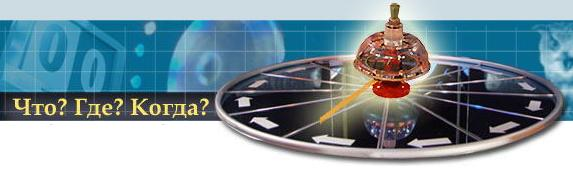 Рекламная пауза
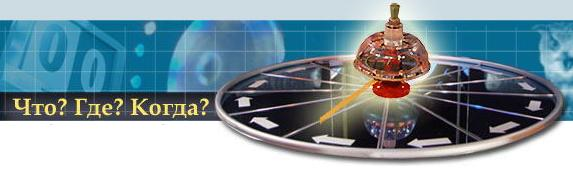 Рекламная пауза